Желание за ученеЕдна от ценностите WAVE
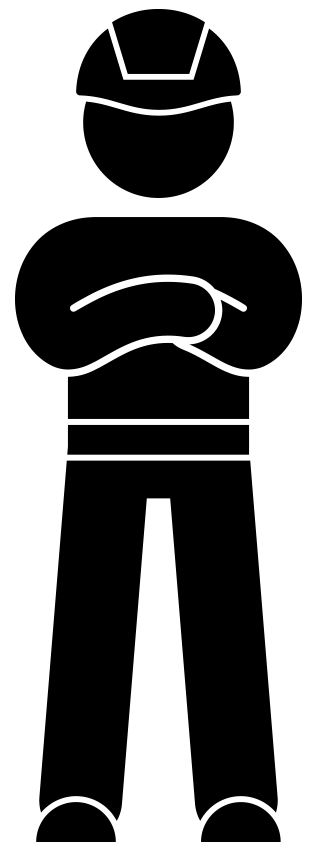 Инструментариум за WAVE ценност:
“Желание за учене”
Ноември 2022
Контекст
В идните години ще подчертаваме WAVE ценностите. WAVE ценностите представляват безопасното поведение, желано от VolkerWessels. Убедени сме, че ако се запознаем по-добре с WAVE ценностите, заедно можем да предотвратим злополуки.
В този инструментариум обръщаме внимание на WAVE ценност: “Желание за учене” - искам да се уча от злополуките и близките пропуски.
Ученето един от друг е важно, за да направим работното място по-безопасно. Понякога трябва да се справяте с опасни ситуации. Какво можете да направите, за да се поучите от подобни ситуации?В този инструментариум ви даваме съвети как да придадете смисъл на WAVE ценност: “Желание за учене”.
3
Желанието за учене е една от WAVE ценностите
Теми
Анимацията за WAVE ценност “Желание за учене”

В диалога
4
Желанието за учене е една от WAVE ценностите
WAVE ценност: “Желание за учене”
5
Желанието за учене е една от WAVE ценностите
В диалога
Как се учите от инцидентите в работна среща? 

Как променихте навиците си поради инцидент? Каква е причината за това?
6
Желанието за учене е една от WAVE ценностите
Благодаря ви за вниманието!
veiligheid@volkerwessels.com
7
Желанието за учене е една от WAVE ценностите